EDUCATION AND LOBBYING BY SECTION 501(C)(3) AND (C)(4) ORGANIZATIONS AS PART OF AN ADVOCACY CAMPAIGNJulian H. Spirer, Esq.Spirer Law Firm, P.C.DC Bar Course on Legal Issues in Creating and Managing an Advocacy CampaignJUNE 14, 2012
Disclaimer: All the information appearing on the slides is provided without a representation or warranty whatsoever, whether express or implied. Spirer Law Firm, P.C. makes no representation or warranties about the correctness or the suitability of any information or service that appears in this presentation nor the soundness of any general advice offered. Spirer Law Firm, P.C. shall not be responsible and disclaims all liability for any loss, liability, damage (whether direct, indirect, special or consequential) or expense of any nature whatsoever, which may be suffered as a result of or which may be attributable, directly or indirectly, to the use of, or reliance upon any information, links or service provided, or any actions and/or liability for consequential or incidental damages.
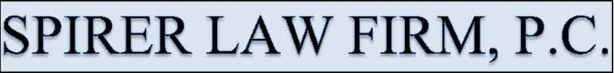 Summary: Section 501(c)(3) and (c)(4) organizations permit limitless educational activities and have the virtue of being exempt from federal taxation. 	◈  A section 501(c)(3) organization enjoys the additional advantage of 	offering contributors income tax deductions for their contributions, but it 	may engage in only insubstantial lobbying activities and no political 	activities.  		◈ A section 501(c)(4) organization, on the other hand, may do unlimited 	lobbying and may undertake electioneering as long as the latter does not 	represent the primary activity of the organization.
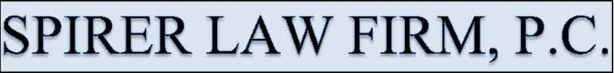 2
Creating and Operating a 501(c)(3) Organization:

◈  District of Columbia Requirements: Incorporation, application for tax exemption, and the obtaining of a charitable solicitation license.
◈  Federal Requirements:  
	 ◈ Organizational test:  certain provisions in the articles of 	incorporation
	 ◈ Operational test:  				
		1) primarily engaged in activities which accomplish one or 			more exempt purposes 
		2) net earnings must not be distributed in whole or in part to 		the benefit of private shareholders or individuals
		3) must not be an ‘action’ organization, i.e., one which 			devotes a substantial part of its activities to attempting to 			influence	legislation, or participates or intervenes, directly or 		indirectly, in any political campaign.
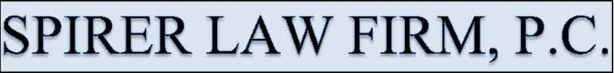 3
Distinction Between a Public Charity and a Private Foundation:◈ A (c)(3) organization will be treated as a private foundation unless it establishes its right to be considered a public charity◈ Categories of public charities:	1) Churches, hospitals, qualified medical research organizations affiliated 	with hospitals, schools, colleges, and universities	2) Organizations that have an active program of fundraising and receive 	contributions from many sources	3) Organizations that receive income from the conduct of activities in 	furtherance of the organization’s exempt purposes	4) Organizations that actively function in a supporting relationship to one or 	more existing public charities
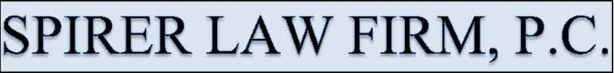 4
Educational vs. Impermissible Political Activities:◈ Basic rule: a 501(c)(3) organization, in part, as one that “does not participate in, or intervene in (including the publishing or distributing of statements), any political campaign on behalf of (or in opposition to) any candidate for public office.” 	 ◈ This rule is violated “by participation in any political campaign on behalf 	of any candidate for public office. 	 ◈ The premise is “that the U.S. Treasury should be neutral in political 	affairs.” 	◈ Special rule for private foundations: Under section 4945, private foundations may not directly or indirectly carry on any voter registration drive, unless certain requirements are met.
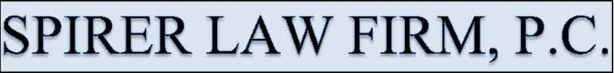 5
Educational vs. Impermissible Political Activities, cont’d:Candidates for Public Office:◈ “[C]andidate…means an individual who offers himself, or is proposed by others, as a contestant for an elective public office, whether such office be national, State, or local.”	 ◈ In defining the term “public office”, the IRS has looked to whether the 	office:		1) was created by statute;		2) was continuing; 		3) was not occasional or contractual; 		4) had a fixed term; and 		5) occasioned the taking of an oath by the occupant.◈ Candidates must be engaged in election campaigns.  Thus, the provision would not bar an attempt to influence the Senate confirmation of an individual nominated for a federal judgeship.◈ “Offers himself or is proposed by others”: an individual may be a candidate for public office even when he has announced an intention of not seeking election to the office, provided that some action towards election, more than speculation, has occurred, e.g., the existence of a draft committee.
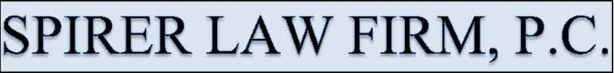 6
Educational vs. Impermissible Political Activities, cont’d:Participation or Intervention:◈ Under the regulations, “[a]ctivities which constitute participation or intervention include, but are not limited to, the publication or distribution of written or printed statements or the making of oral statements on behalf of or in opposition to such a candidate.”◈ A written or oral endorsement is clearly prohibited.◈ The rating of candidates, even on a non-partisan basis, is barred.◈ Can an organization disseminate an issue-oriented message during an election campaign?  Coded language in such a message, such as “conservative,” “liberal,” “pro-choice,” “pro-life,” substituting for a candidate’s name, would be objectionable. ◈ Prohibited conduct goes well beyond the express advocacy standard applied by the FEC.◈ Material that qualifies as “educational” for purposes of determining whether an organization should be considered to be tax-exempt can be prohibited electioneering when it supports a particular slate of candidates.
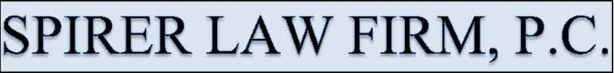 7
Educational vs. Impermissible Political Activities, cont’d:Participation or Intervention, cont’d:◈ Motivation is irrelevant.	 ◈ An organization intervened when it solicited candidates to sign a code of 	fair campaign practices and released the names of those who signed and 	those who refused to sign and distributed ratings of candidates for elective 	judgeships as “approved,” “non-approved,” and “approved as highly 	qualified.”◈ An organization may not distribute voter education material prepared by a candidate.
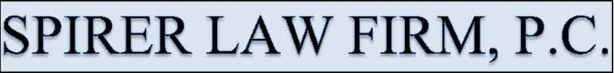 8
Educational vs. Impermissible Political Activities, cont’d:Participation or Intervention, cont’d:◈ Voters’ guides and legislative scorecards may be appropriate if they either support solely the lobbying activities of the organization or are intended to encourage participation in the electoral process.  	Voter’s Guide Factors  (Rev. Rul 78-248, 1978-1 C.B. 154):		1)  A neutral group of elected officials or candidates.		2)  Reporting on a wide range of subjects.		3)  No editorial opinion.		4)  Does not indicate approval in content or structure.		5)  Generally available to the public	Legislative Scorecards Factors (Rev. Rul. 80-282, 1980-2 C.B. 178):		1) Voting records of all incumbents presented.		2) Candidates for reelection not identified.		3) No comment upon an individual’s overall qualifications.		4) No comparison of incumbents with other candidates.		5) No attempt to time the date of publication to coincide with an 		election.
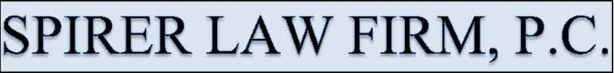 9
Educational vs. Impermissible Political Activities, cont’d:Participation or Intervention, cont’d:◈ Publications can include news coverage but not articles that promote or oppose a particular candidate.	Factors for distinction:		1) What does the publication normally do when it covers news 		stories?		2) Does it have a policy of covering only particular candidates or 		does it in 	fact only cover particular candidates?		3) Is any coverage slanted to show any particular candidate in a 		favorable or unfavorable light?◈ Voter questionnaires may qualify as educational.	Factors:		1) Sent to all candidates.		2) All responses published.		3) Cover a variety of issues.		4) Do not indicate bias.		5) Responses are not compared to the organization’s positions.		6) Responses are not edited.
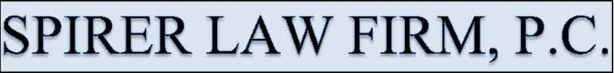 10
Educational vs. Impermissible Political Activities, cont’d:Participation or Intervention, cont’d:◈ Public forums may be educational.	Factors (Rev. Rul. 86-95, 1986-2 C.B. 73):		 ◈ All legally qualified candidates invited (May not be necessary 		where impractical; reasonable and objective criteria in making 		a selection applied, such as results of a reliable poll of public 		support; criteria applied in nondiscriminatory fashion; and all 		other indicia of neutrality are present.) 			 ◈ Independent nonpartisan panel.		 ◈ Range of issues		 ◈ Each candidate given equal opportunity.		 ◈ Candidates not permitted to distribute literature unless all 		candidates appear.		 ◈ Moderator gives no indication of approval or disapproval.
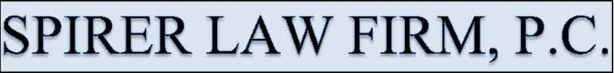 11
Educational vs. Impermissible Political Activities, cont’d:Participation or Intervention, cont’d: ◈ Voter registration drives permissible if conducted in a nonpartisan manner.	 Factors:		 ◈ No candidate favored.		 ◈ Political parties mentioned only for candidate identification 		purposes.		 ◈ Limited to encouragement of voting and registration.	Private foundations, with limited exceptions set forth in section 4945(f) of 	the Code, cannot carry out a voter registration drive without the 	expenditures being considered taxable under section 4945.
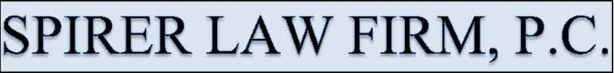 12
Educational vs. Impermissible Political Activities, cont’d:Summary of Factors:◈ Preexisting commitment to promote awareness of the applicable issues outside of an election context manifested.◈ Organization emphasizes the non-electoral purpose of the activity.◈ A need for public awareness of the issues can be demonstrated.◈ Any purpose of endorsing any candidate is disclaimed.◈ Communications are limited to the substance of the issues.
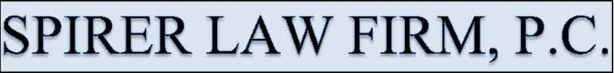 13
Educational vs. Impermissible Political Activities, cont’d:Political activity of individuals attributed to an organization:◈ Officials may engage in political activity if they do so in a way that does not utilize an organization’s financial resources, facilities, or personnel.◈ Principles of agency will be applied, including apparent authority, in making a determination.◈ Organization may explicitly or implicitly be found to ratify the action of an official.◈ Official should identify activity as performed in a personal capacity.  Example:  “Organization shown for identification purposes only; no endorsement by the organization is implied.”◈ Actions of students are generally not to be attributed to an institution.
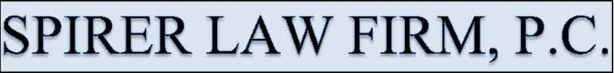 14
Educational vs. Impermissible Political Activities, cont’d:Political activity of other entities attributed to an organization:◈ A 501(c)(3) organization may not establish a PAC.  However, the establishment and operation of a voluntary payroll deduction plan for employees to contribute to a PAC will not constitute intervention in a political campaign.◈ The activities of an affiliated 501(c)(4) or other organization may be attributed if the organization is a sham or is acting for the (c)(3).  So long as the organizations are kept separate through appropriate record keeping and fair market reimbursement by the (c)(4) or other organization for facilities and services, the activities should not be deemed to be those of the (c)(3). ◈ Joint fundraising between the 501(c)(3) and a non-501(c)(3) organization will be closely scrutinized.
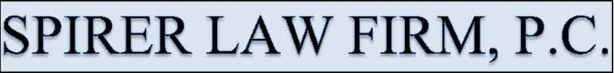 15
Educational vs. Impermissible Political Activities, cont’d:Consequences of Political Activities:◈ Private parties may have standing to challenge tax-exempt status.◈ Tax on electioneering expenditures of organization.◈ Tax on managers:	◈ A tax of 2 1/2% of the political expenditure is also imposed on any 	organization manager who agreed to expenditure. The first tier tax is capped 	at $5,000 and the second tier tax at $10,000 of each expenditure.	 ◈ Tax on managers only imposed if three conditions exist:		 1) Tax also imposed on the organization.		 2) Manager knew political nature of expenditure. 		 3) Expenditure was willful and not due to reasonable cause.	 ◈ Manager not liable if he or she relied on advice of counsel in a 	reasoned written legal opinion. (Such an opinion would not protect 	organization from liability.)◈ Tax may be imposed in lieu of revocation where expenditure is unintentional and small in amount and where organization has adopted procedures to prevent future violations.
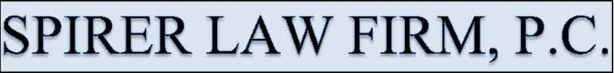 16
Educational vs. Limited Lobbying ActivitiesBasic Regime for Public Charities: “[N]o substantial part of the activities of which is carrying on propaganda, or otherwise attempting, to influence legislation.”◈ Insubstantial Part Test: “An organization will not fail to meet the [requirements for tax exemption] merely because it advocates, as an insubstantial part of its activities, the adoption or rejection of legislation.”	 ◈ The insubstantial part qualified: an organization cannot be exempt even 	if its lobbying is insubstantial if: 		1) its main or primary objective or objectives may be 			attained only by legislation or a defeat of proposed 			legislation; and		2) it advocates, or campaigns for, the attainment of such main or 		primary objective or objectives as distinguished from engaging in 		nonpartisan analysis, study, or research and making the results 		thereof available to the public.
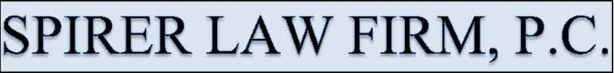 17
Educational vs. Limited Lobbying Activities, cont’dInfluencing legislation:◈ Deemed to be “influencing” if the organization: (a) contacts (“direct lobbying”), or urges the public to contact (“grassroots lobbying”), members of a legislative body for the purpose of proposing, supporting, or opposing legislation; or (b) advocates the adoption or rejection of legislation. ◈ “Influencing” entails referring to specific legislation and identifying the view of the organization as to the merits of such legislation.◈ “Legislation” includes “action by the Congress, by any State legislature, by any local council or similar governing body, or by the public in a referendum, initiative, constitutional amendment, or similar procedure.” Legislation is characterized by the need for it to be adopted by a vote.◈ “Action” defined as “the introduction, amendment, enactment, defeat, or repeal of Acts, bills, resolutions, or similar items.”◈ “Legislation” does not include actions by executive, judicial, or administrative bodies. “Administrative bodies” includes school boards, housing authorities, sewer and water districts, zoning boards, and other similar Federal, State, or local special purpose bodies, whether elective or appointive. ◈ “Legislation” does not include the regulations implementing legislation. Communication sent to an official or employee regarding regulations implementing legislation is not lobbying.  Negotiation of a treaty is considered to be legislative action since the treaty must ultimately be adopted through a vote.
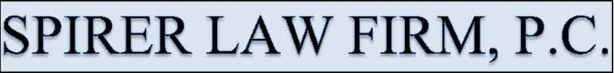 18
Educational vs. Limited Lobbying Activities, cont’dInfluencing legislation, cont’d:◈ Consideration of zoning matters varies from jurisdiction to jurisdiction◈ “Legislation” encompasses foreign as well as domestic laws and also may include actions by Native American tribal governments.◈ Not necessary that bill be pending in order for proposal to be considered legislation.◈ Action of an individual may be attributable to an organization.  Agency principles relied upon, including apparent authority and organization ratification.
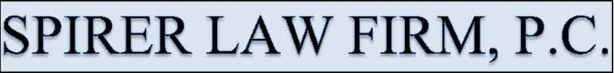 19
Educational vs. Limited Lobbying Activities, cont’d◈ Nonpartisan analysis, study, or research does not represent lobbying.  It requires an independent and objective exposition of a particular subject matter.	◈The analysis, study, or research may advocate a particular position as long 	as the exposition is sufficiently fair and full to permit the public to reach an 	independent opinion or conclusion. 	◈ Any suitable means may be chosen to distribute the analysis, study, or 	research, except that the communication cannot be distributed or directed 	solely to persons with an interest in one side of an issue.◈ Appearance before a legislative committee to discuss legislation will be an attempt to influence legislation unless the appearance is in response to official requests for testimony.◈ Technical advice not considered lobbying if it consists of technical advice or assistance to a governmental body or committee in response to a written request, provided that the response is available to every member of the body or committee.
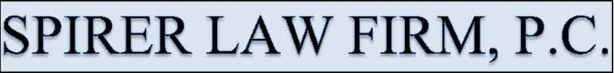 20
Educational vs. Limited Lobbying Activities, cont’d◈ Self-defense is not lobbying if it pertains to a possible action by a legislative body that might affect the existence of the organization, its powers and duties, its tax-exempt status, or the deductibility of contributions to the organization. The exemption is not available, however, to protect the organization’s future work, such as lobbying to preserve a government contract. ◈ Communications to members will not be considered lobbying if they meet the following four criteria:	1) Directed only to members.	2) Specific legislation is of direct interest to the organization and its 	members.	3) Does not directly encourage members to engage in direct lobbying.	4) Does not directly encourage members to engage in grass roots lobbying.
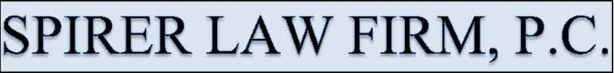 21
Educational vs. Limited Lobbying Activities, cont’d◈ When are attempts to influence considered substantial?	 ◈ One court decision has held that 5% of total activities was insubstantial 	while 16.6% to 20.5 % was substantial.	◈ The IRS rejects reliance on a percentage of activities test due to the 	asserted need to consider other factors such as “the amount of volunteer 	time devoted to the activity, the amount of publicity the organization assigns 	to the activity, and the continuous or intermittent nature of the 	organization’s attention to it.”	◈ Also to be considered is the time spent in supportive activities, such as 	discussing public issues, formulating and agreeing upon positions, and 	studying issues preparatory to adopting a position.
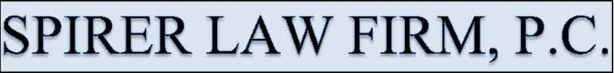 22
Educational vs. Limited Lobbying Activities, cont’d◈ Consequence of violation of substantial part test:	 ◈ In addition to revocation of exempt status, a non-electing public charity 	may be subject to a 5% excise tax imposed by section on its “lobbying 	expenditures,” for the year of loss of the exemption. 	 ◈ A similar tax may be imposed at the same rate on any manager of the 	organization who willfully and without reasonable cause consented to 	making the lobbying expenditures knowing the expenditures would likely 	result in the organization’s no longer qualifying under section 501(c)(3).	 ◈ There is no limit on the amount of this tax that may be imposed against 	either the organization or its managers.
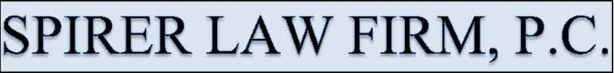 23
Educational vs. Limited Lobbying Activities, cont’dLobbying Election Regime for Public Charities◈ Section 501(h):  certain public charities may make an election and have their lobbying activities governed by expenditure tests in lieu of being subject to the section 501(c)(3) “substantial part” test.  Should the expenditure limits be exceeded, a tax under section 4911 will be imposed or, if the limits are exceeded by 150%  over a defined period, then the organization’s exempt status may be lost.	 ◈ Section 501(h) creates a sliding scale of permissible “lobbying nontaxable 	amounts.” 	 ◈ Separately computed for total lobbying and for grass roots lobbying.  Any 	amounts expended in excess of these nontaxable amounts are considered 	“excess lobbying expenditures” and are subject to a tax under section 4911 	equal to 25% of the excess. 	 ◈ All 501(c)(3) entities are eligible other than religious organizations, 	supporting organizations other than those that support 501(c)(3) 	organizations, organizations engaged in public safety, and private 	foundations.
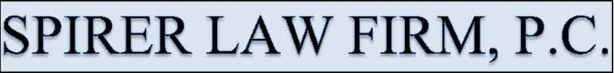 24
Educational vs. Limited Lobbying Activities, cont’dLobbying Election Regime for Public Charities, cont’dSection 501(h), cont’d ◈  Manner of making election:	 ◈ A Form 5768 is filed with the appropriate Internal Revenue Service 	Center.	 ◈ The election is effective beginning with the first day of the taxable year in 	which the Form 5768 is filed.	 ◈ The election remains effective for all taxable years up to the taxable year 	next following the year in which a notice of revocation on Form 5768 is filed.◈ Scale: The nontaxable amount is the lesser of $1 million or the amount determined under section 501(h) as a percentage of the organization’s exempt purpose expenditures. ◈ Denial of Exemption: An electing organization cannot be denied exemption unless its lobbying or grass roots expenditures exceed 150% of the lobbying nontaxable amounts for the base years.
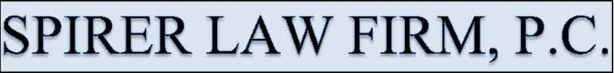 25
Educational vs. Limited Lobbying Activities, cont’dLobbying Election Regime for Public Charities, cont’dSection 501(h), cont’d◈ Grassroots lobbying consists of “attempts to influence legislation through an attempt to affect the opinions of the general public or any segment of the public.” All other lobbying is considered to be “direct lobbying.” ◈ A communication will be considered grass roots lobbying if it meets each of three requirements:	     1) Refers to specific legislation.	     2) Reflects a view on such legislation.	     3) “Call to action” requirement:  Encourages the recipient of the communication to 	     take action with respect to such legislation. This requirement has one of the 	 	     following aspects:		i.  states that the recipient should contact the person who might affect the 		legislation;		ii.  states the address, telephone number, or similar information of such a 		person;		iii. provides a petition, tear-off postcard, or similar material for 			the recipient to communicate with such a person; or		iv. specifically identifies one or more legislators who will vote on the 			legislation as: opposing the organization’s view with respect to the 			legislation; being undecided with respect to the legislation; being the 			recipient’s representative in the legislature; or being a member of the 			legislative committee or subcommittee that will consider the legislation.
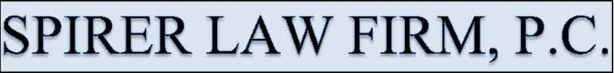 26
Educational vs. Limited Lobbying Activities, cont’dLobbying Election Regime for Public Charities, cont’dSection 501(h), cont’d ◈ A communication that contains a call to action on the basis of any one of the first three of the criteria cannot qualify for the exception from lobbying for nonpartisan analysis, study, or research.◈ Certain mass media advertisements that would not otherwise be grassroots lobbying because they do not contain a call to action can be considered grassroots lobbying if they appear two weeks before a vote and concern themselves with a highly publicized piece of legislation.◈ Any costs incurred by volunteers in carrying on a lobbying activity are not lobbying expenditures.
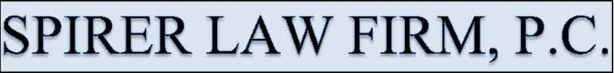 27
Educational vs. Limited Lobbying Activities, cont’dPrivate Foundations ◈ Any lobbying expenditures are deemed to be taxable expenditures under section 4945(d)(1) and subject to the excise tax imposed by section 4945(a). ◈ A grant by a private foundation to fund a specific project of a public charity is not a taxable expenditure, even if the public charity engages in lobbying activities as part of the project, if the following requirements are met:	1) The grant is not earmarked to be used in an attempt to influence 	legislation; and 	2)The sum of all grants made by the private foundation for the same project 	for the same year does not exceed the amount budgeted for the year of the 	grant by the grantee organization for activities of the project that are not 	attempts to influence legislation.
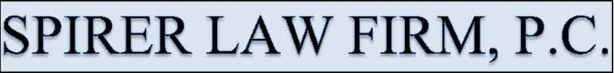 28
Role of a Section 501(c)(4) (Social Welfare) Organization:◈ “Social welfare” generally means the promotion of social improvements and civic betterment. ◈ Educational activities:  can engage in limitless educational activities. ◈ Lobbying activities:  may engage in unlimited lobbying activities.  Indeed, lobbying may be its only activity◈ Political activities:  may conduct political campaign activities and may establish a political organization described in section 527(e), as long as political campaign activity is not the primary activity.
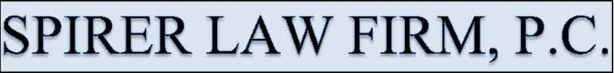 29
For more information, please feel free to contact us:	Julian H. Spirer, Esq.	Spirer Law Firm, P.C.	7101 Wisconsin Avenue	Suite 1201	Bethesda, Maryland 20814	(301) 654-3300	jspirer@spirerlaw.com	www.spirerlaw.com
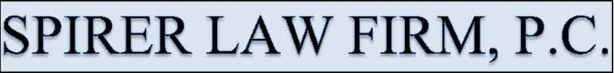 30